Notre Dame Cathedral
Under construction in medieval Paris, France from 1160-1240’s
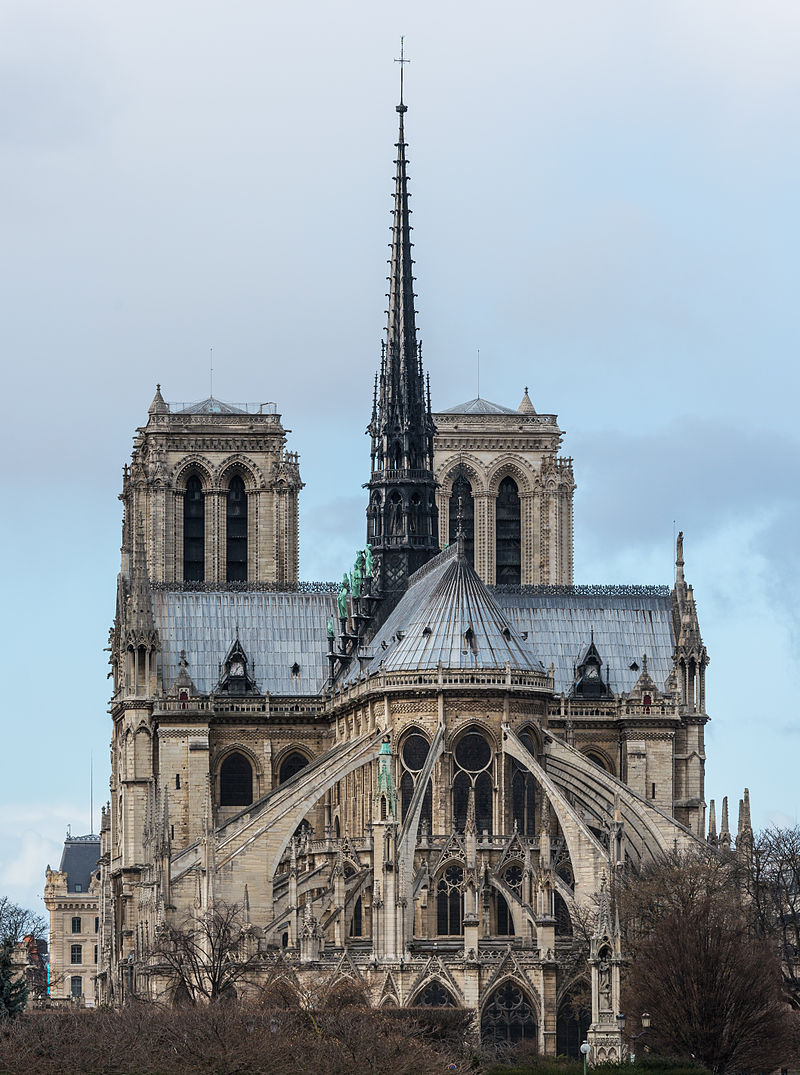 [Speaker Notes: Daniel Vorndran / DXR, Notre Dame de Paris, East View 140207 1, CC BY-SA 3.0]
Jean De Chelles
A master mason and sculptor created the stained-glass rose window on the Notre Dame
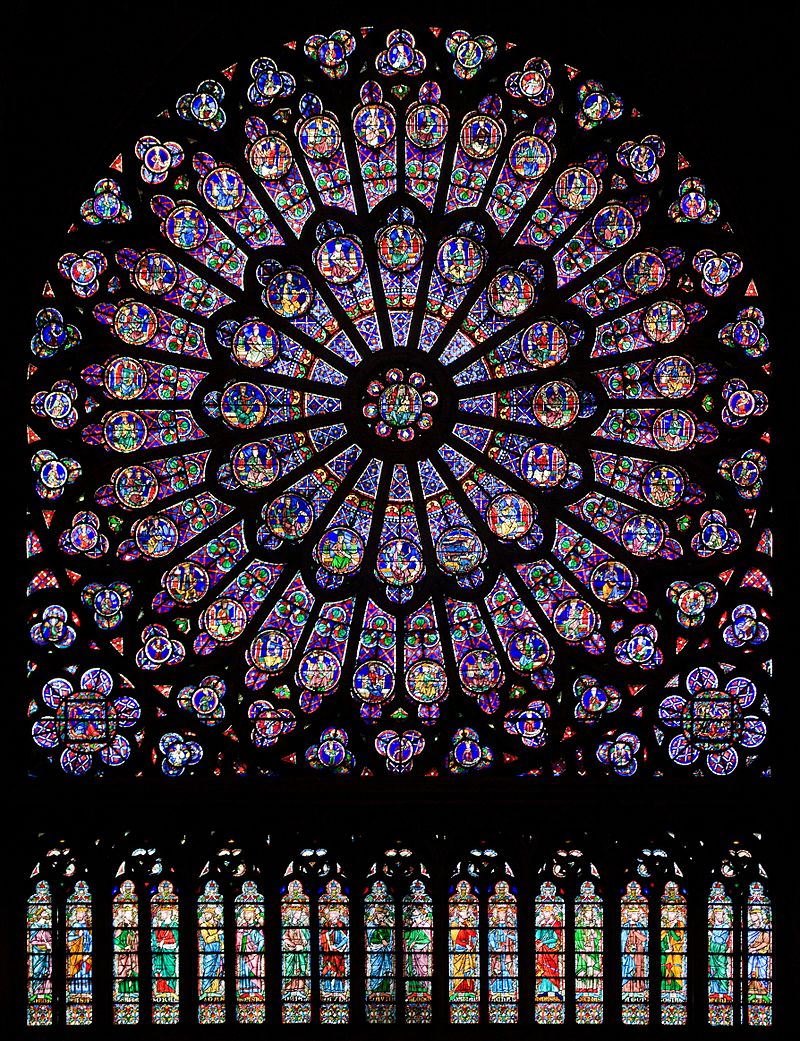 Medieval Artwork
Stained-Glass Rose Window
[Speaker Notes: https://commons.wikimedia.org/wiki/File:North_rose_window_of_Notre-Dame_de_Paris,_Aug_2010.jpg]
More Rose Windows
Stained-Glass Rose Window
in the Abbey of St Denis, Paris
[Speaker Notes: https://commons.wikimedia.org/wiki/File:St_Denis_North_a.jpg]
Interior of a rose window at Strasbourg Cathedral in Strasbourg, Alsace, France
[Speaker Notes: Photo is public domain]
Flamboyant window in Sens Cathedral in eastern France
[Speaker Notes: Photo is public domain]
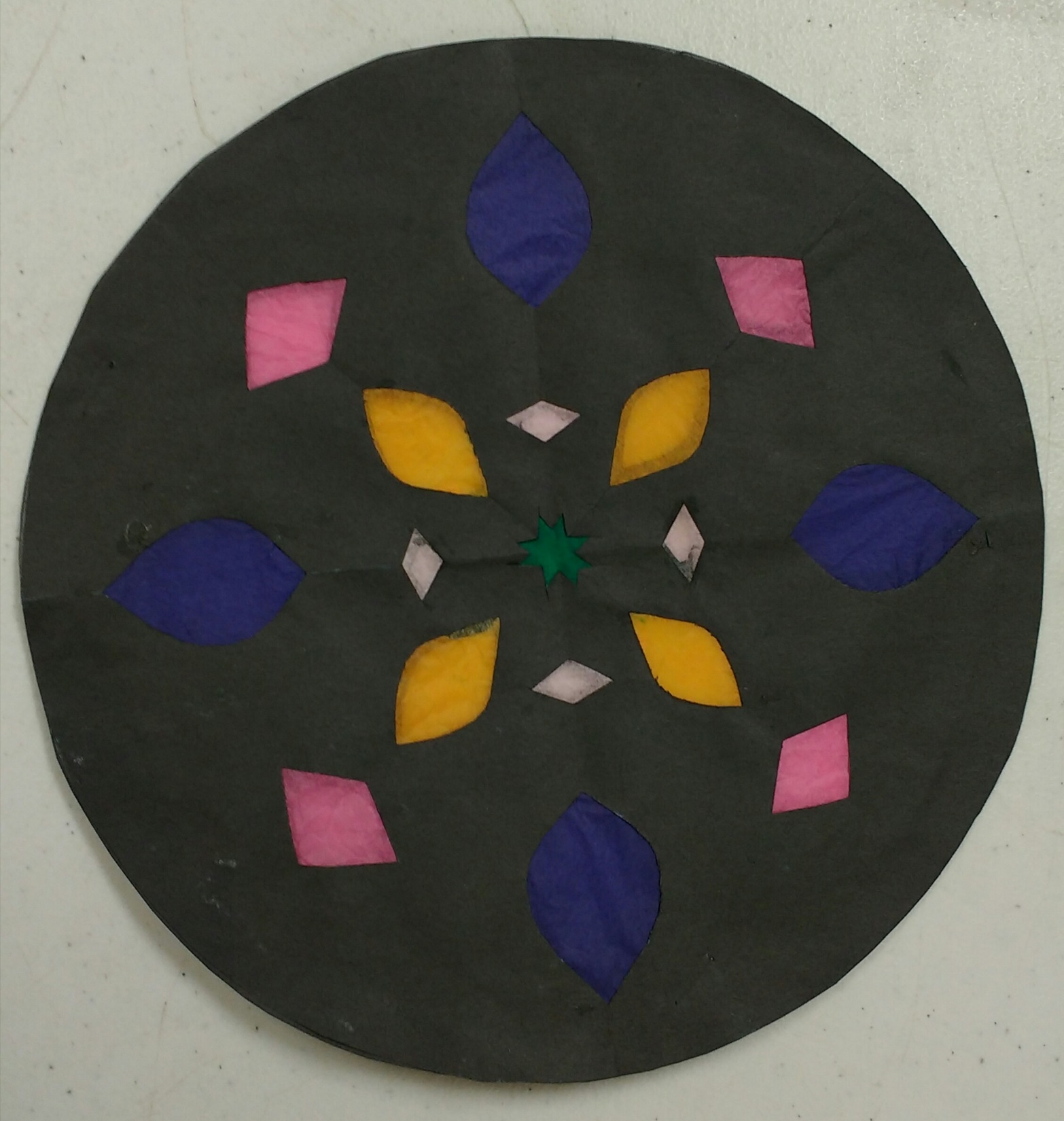 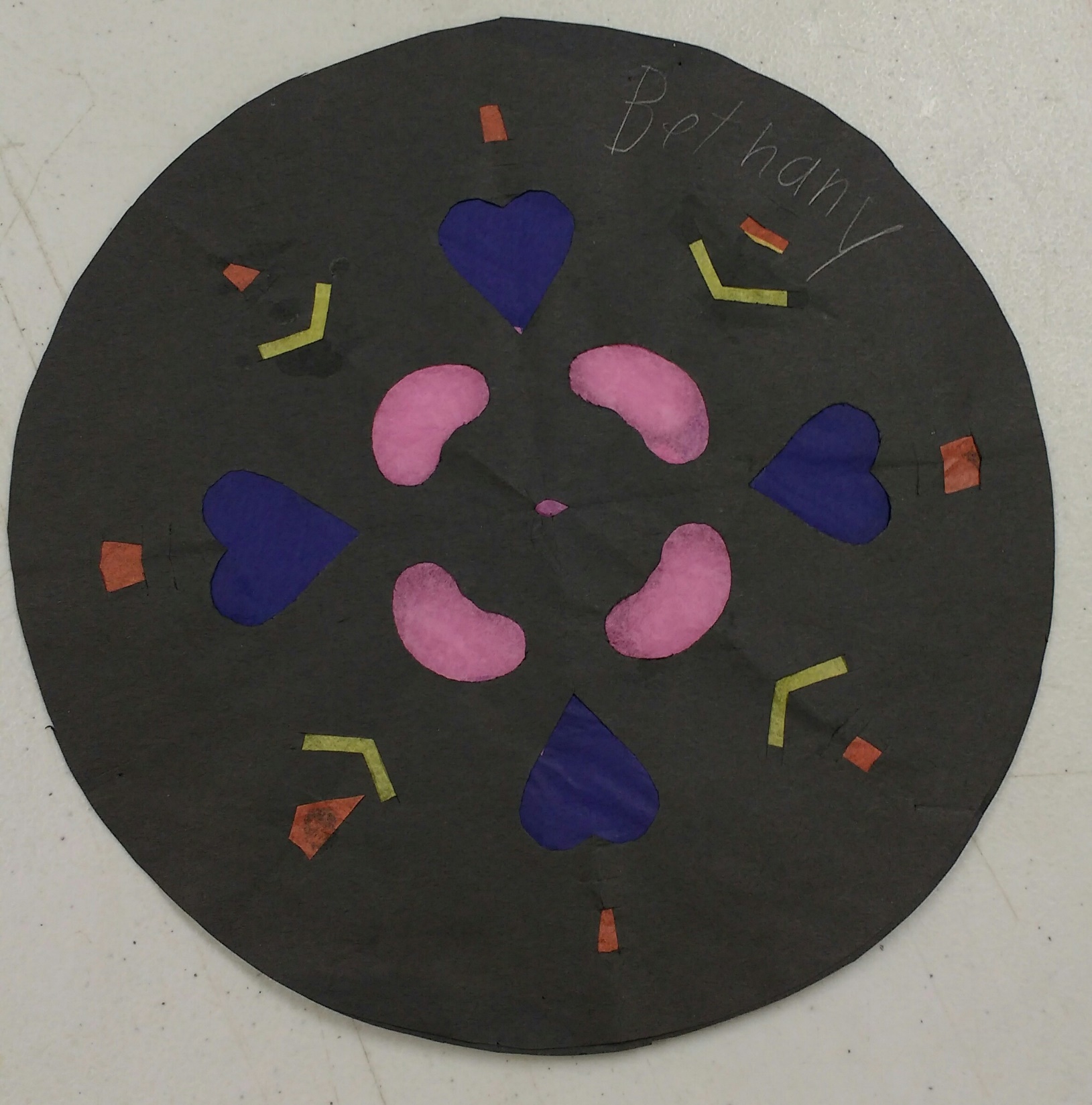 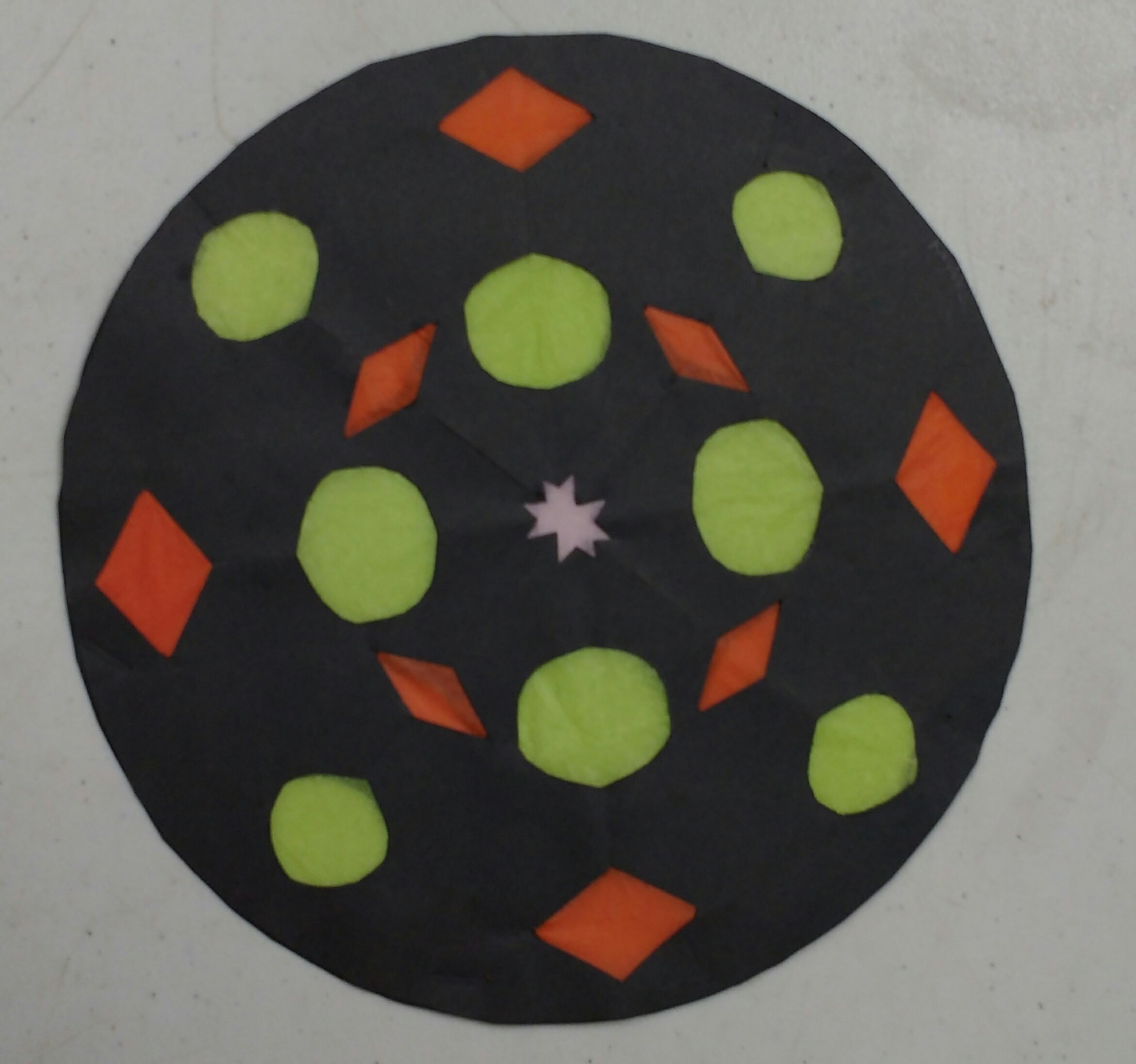 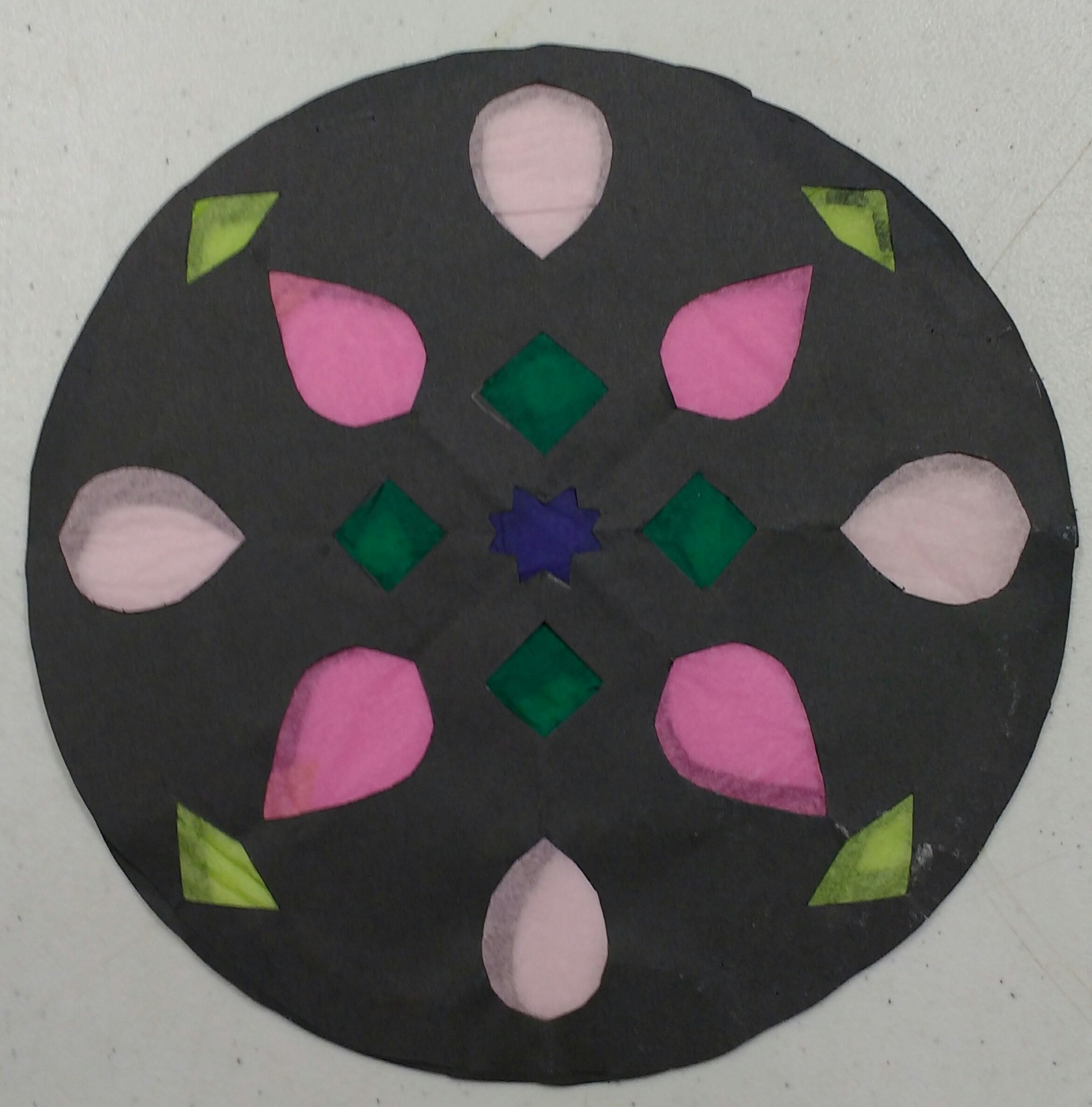